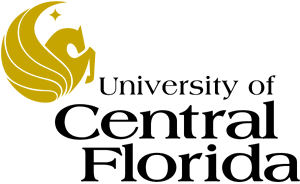 EEL 5245 POWER ELECTRONICS ILecture #16Ch 4: Voltage Ripple in Non-Isolated DC-DC Converters(CCM)
Objectives
Converter Analysis (CCM)
Output Voltage Ripple 
Exact analysis
Charge approximation
Examples
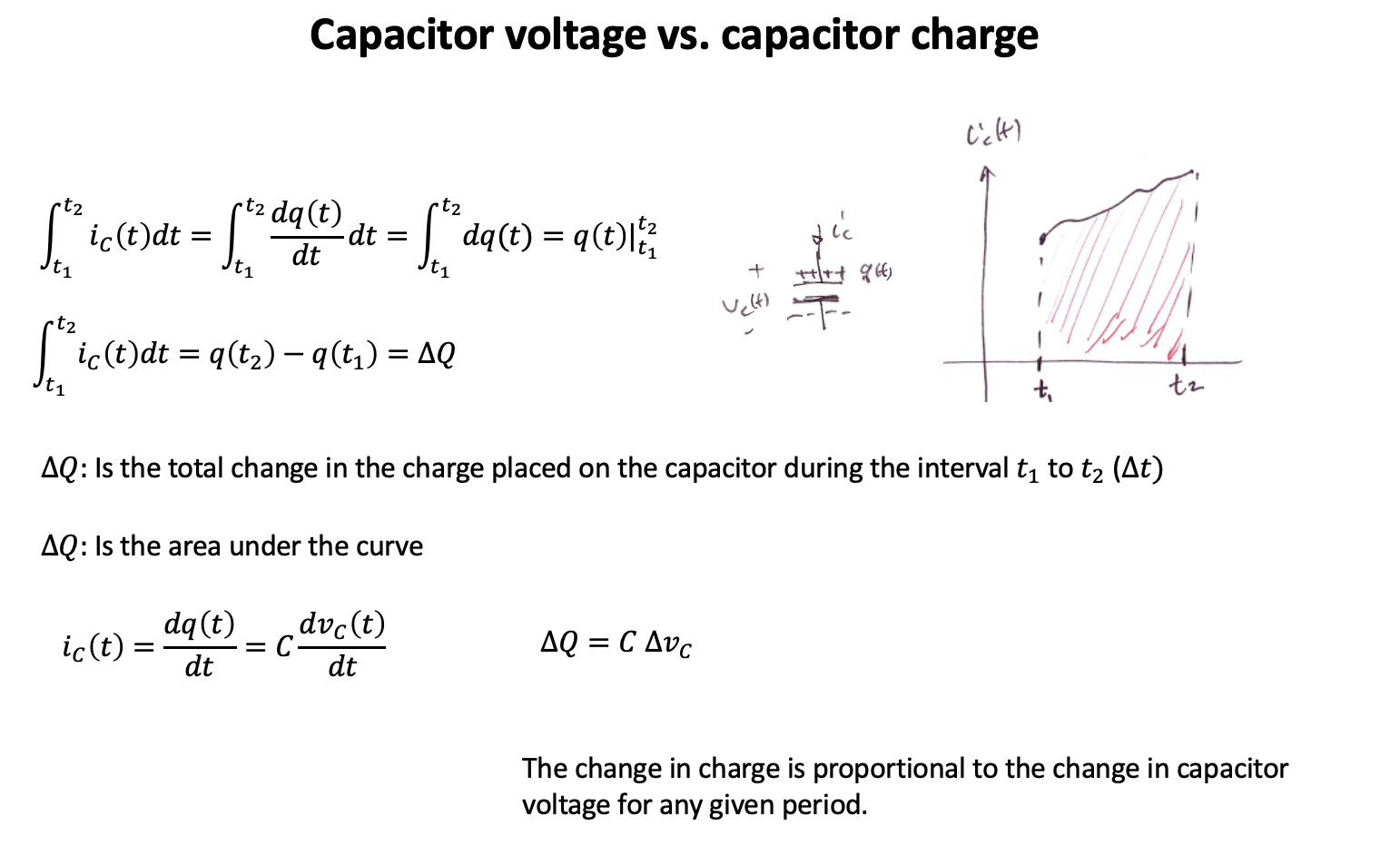 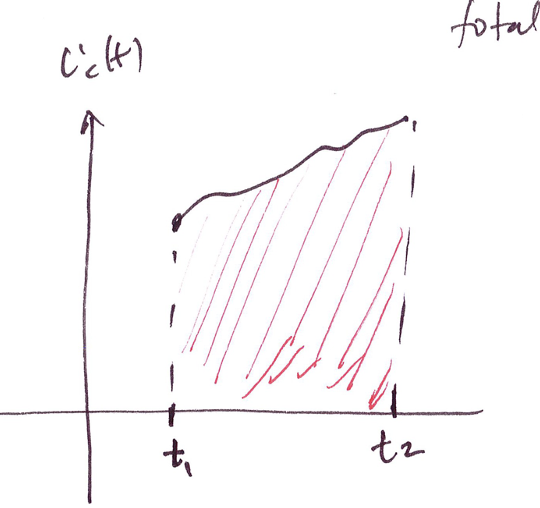 Voltage Ripple Analysis
To find the output ripple, we have two approaches:
1) Using the exact expression for the capacitor voltage

2) Using the net charge Q  from the capacitor current.  We just need to find the area under the curve of the capacitor current.
The Buck Converter
Using the exact current and voltage expressions:
Recall, the capacitor current and voltage waveforms:
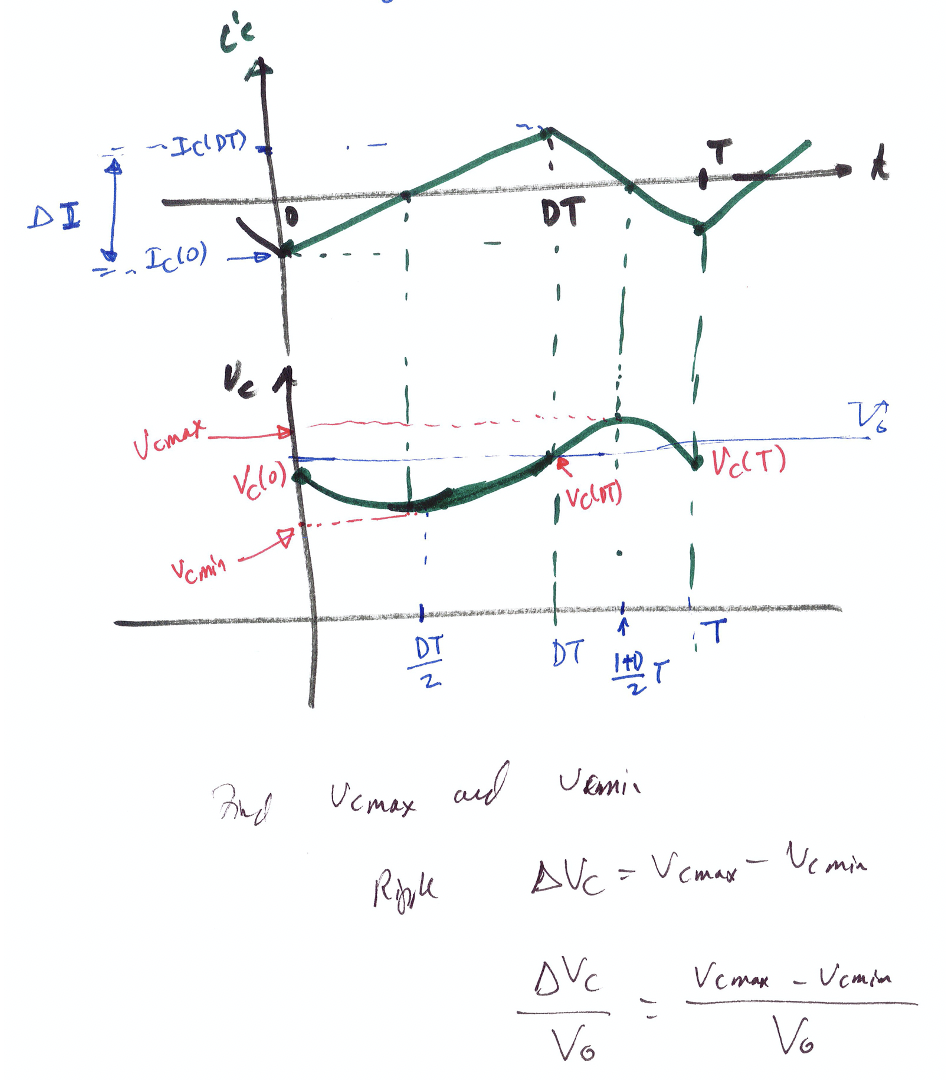 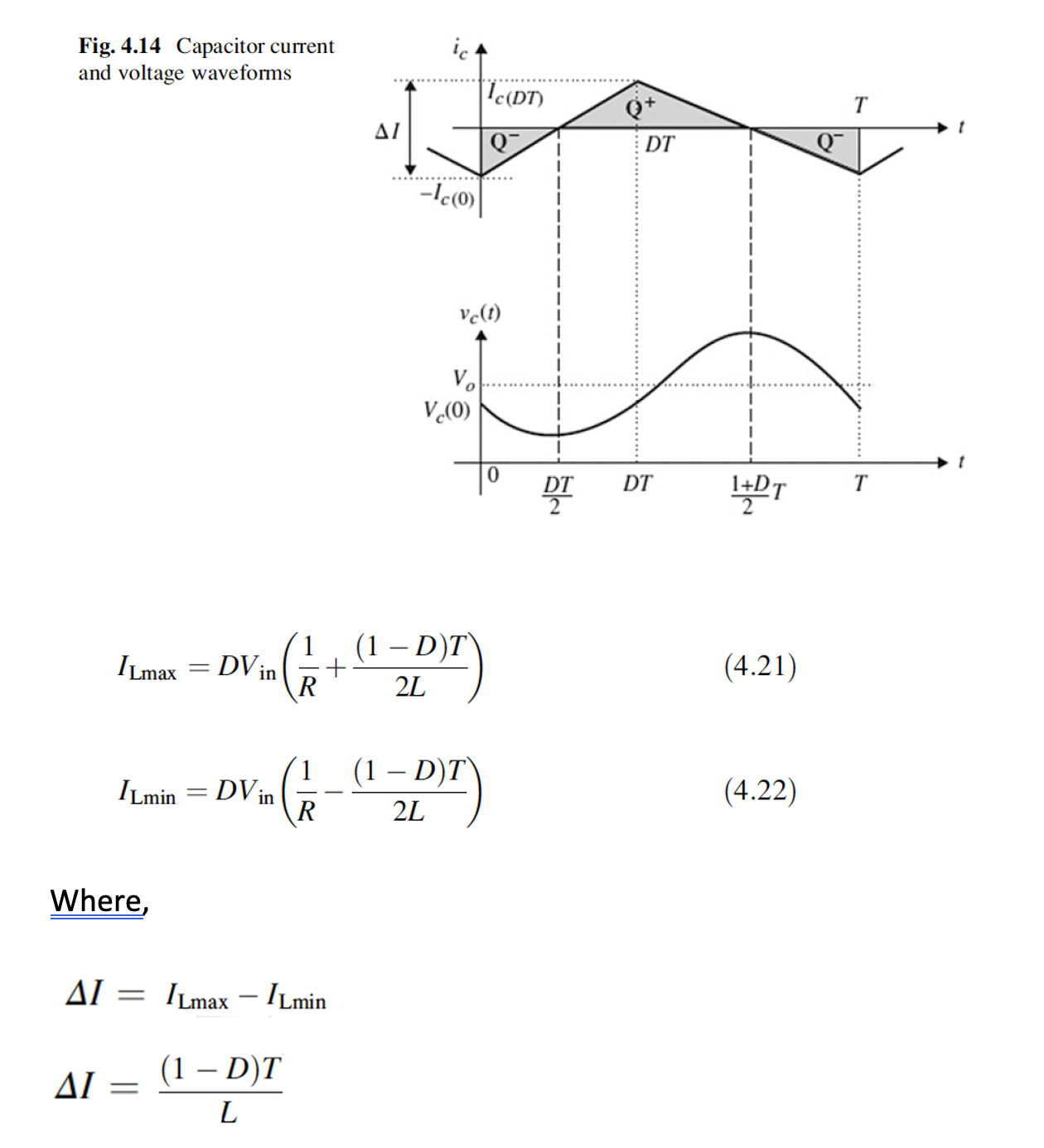 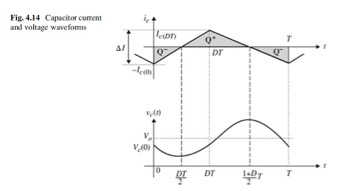 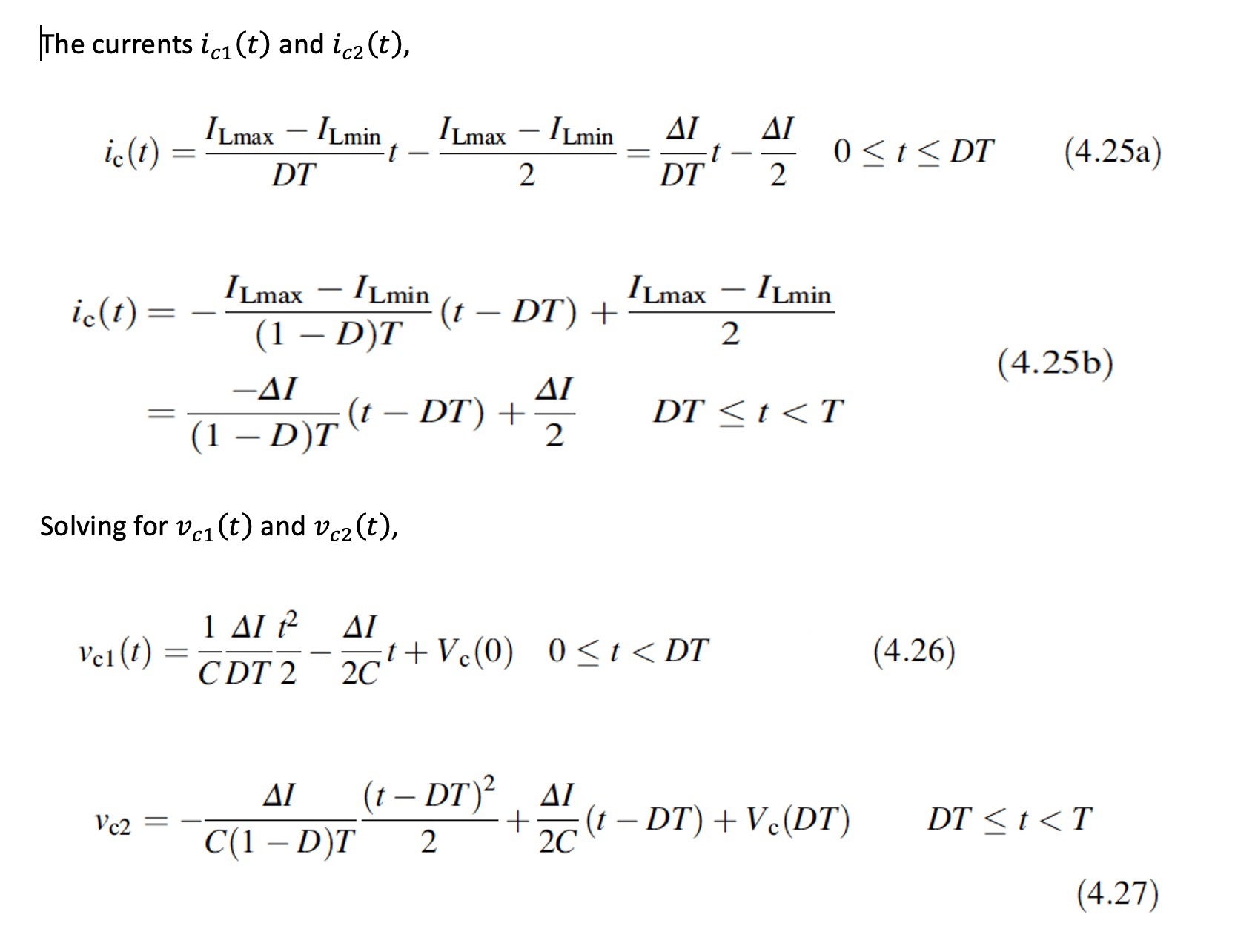 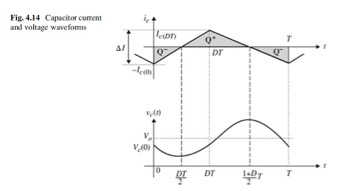 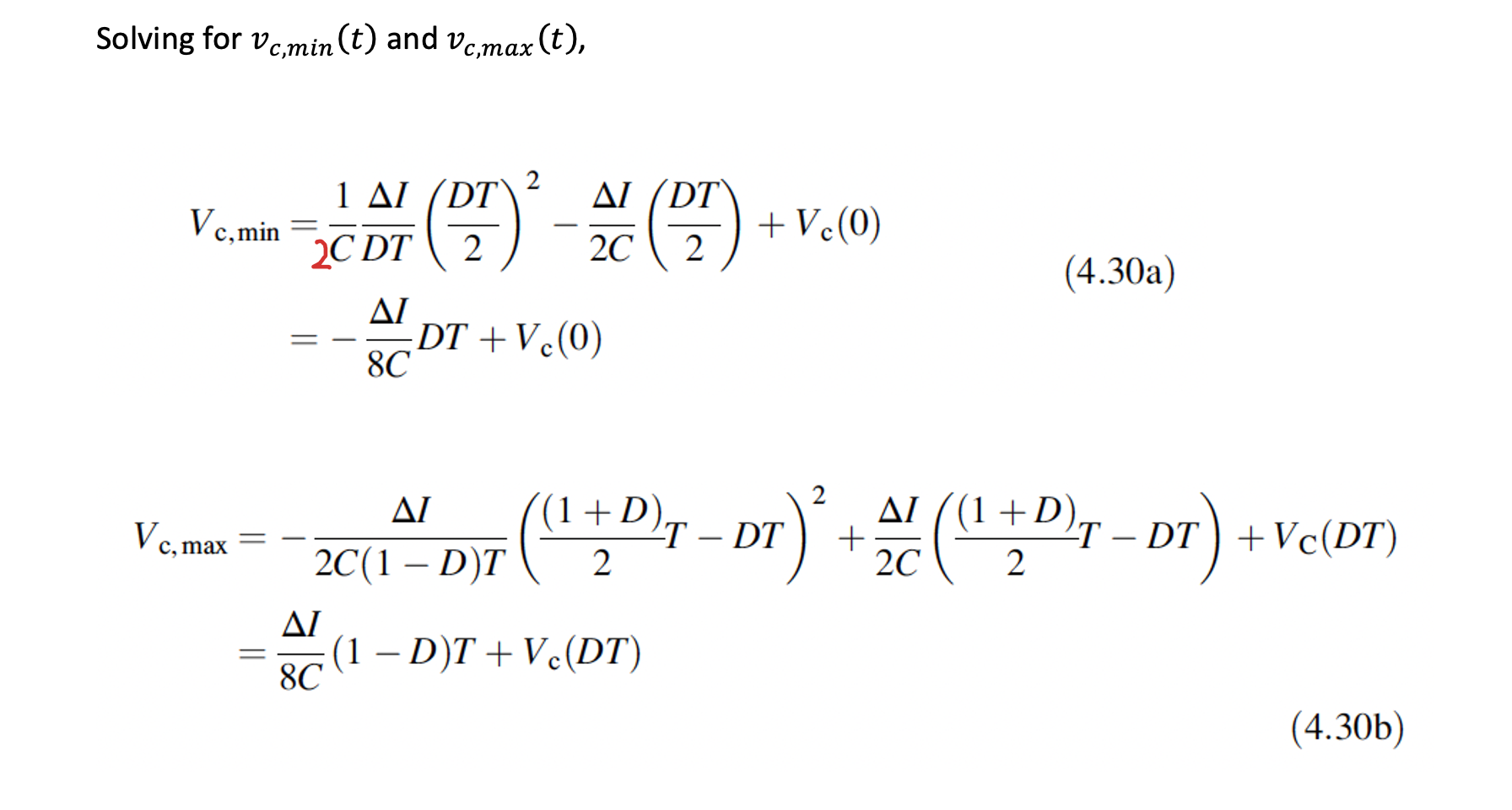 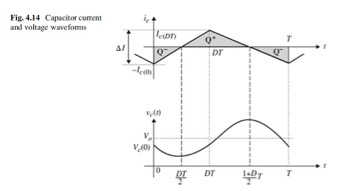 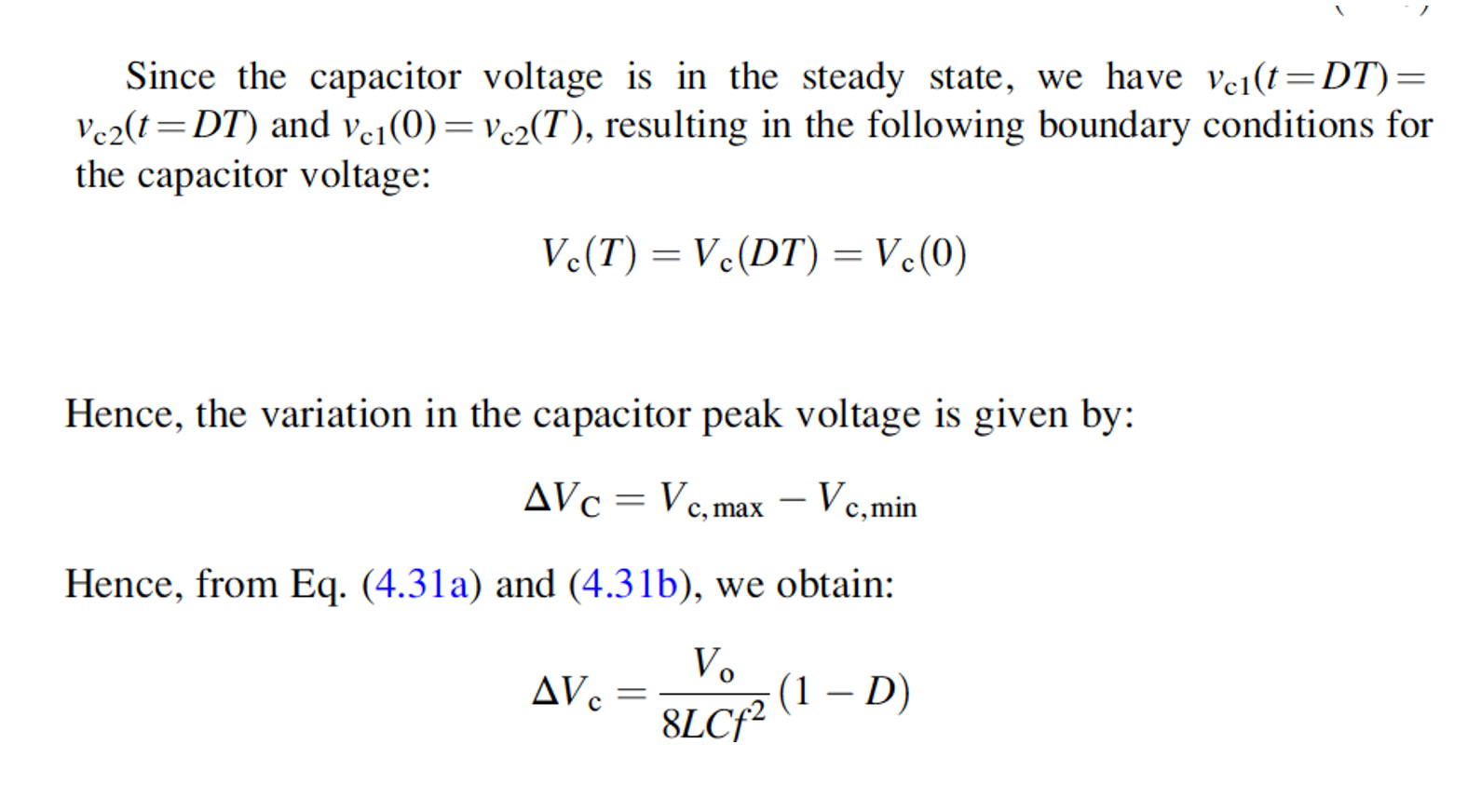 II) Using the charge-time balance concept:
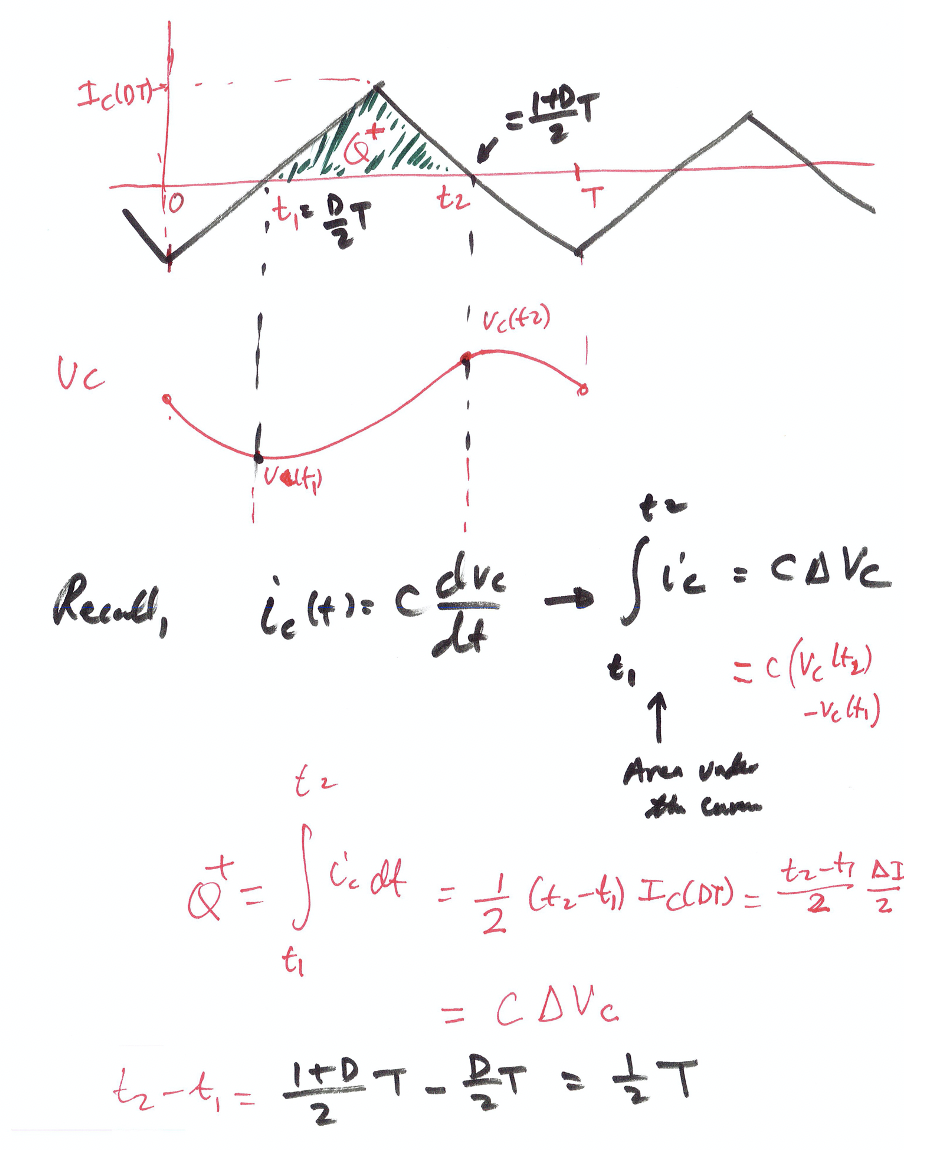 Possible errors in Eqs. (4.31a) and (4.31b)
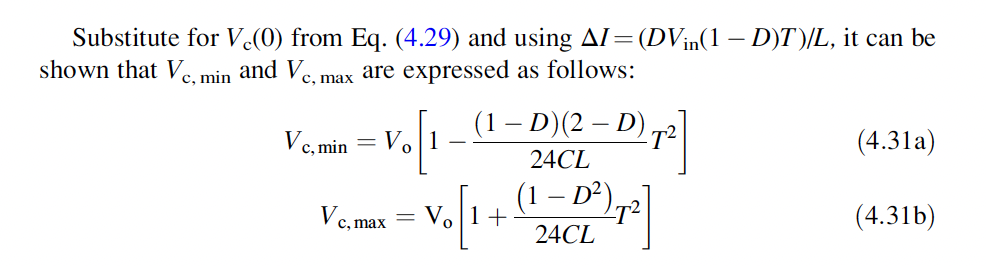 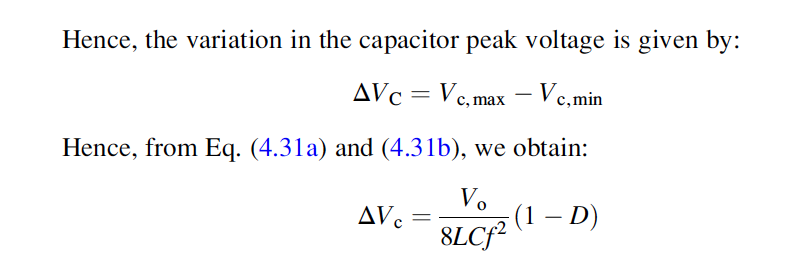 The Boost Converter
The Buck-Boost Converter
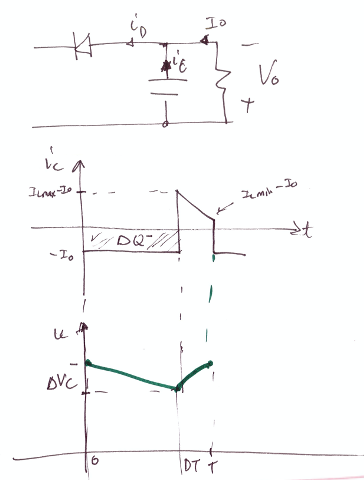 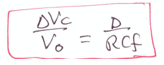 The buck and the buck-boost have the same ripple eqs.
Example 4.3: Design a buck converter in CCM for output voltage ripple less than 0.5%.
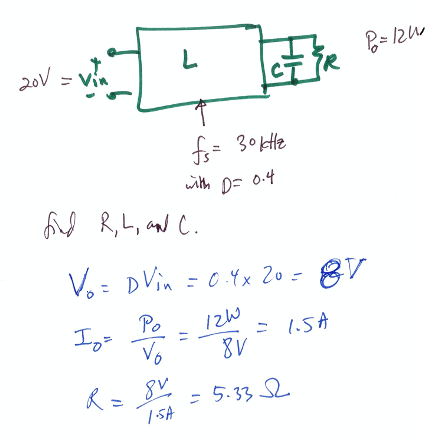 Example 4.2  - Buck Converter Analysis
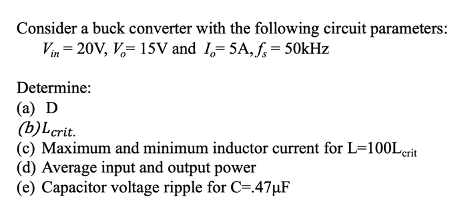 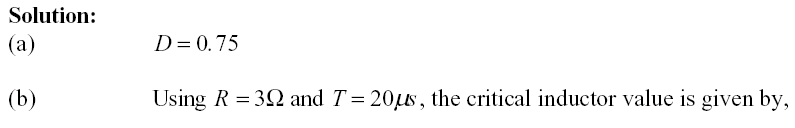 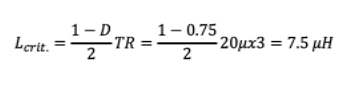 Example 4.2  - Buck Converter Analysis (con’d)
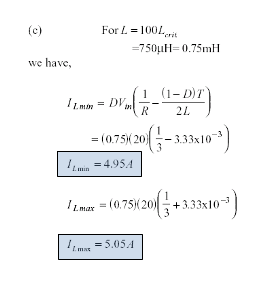 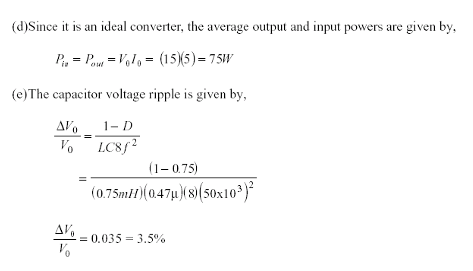 Example 4.2  - Buck Converter AnalysisSimulation Results
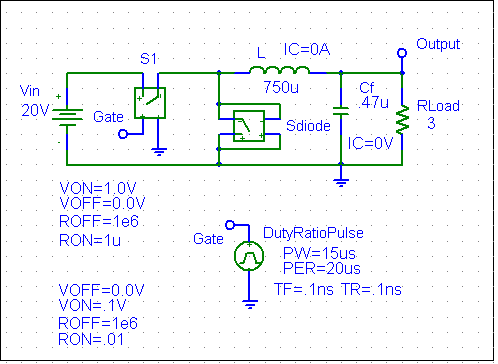 20
10
0
0s
0.5ms
1.0ms
1.5ms
2.0ms
I(L)
V(Gate)
V(Output)
Time
Example 4.2  - Buck Converter AnalysisSimulation Results
Vo= 15V
10V
20mA
5.05A
0V
0A
5.00A
-20mA
-10V
4.95A
-40mA
-20V
1.96ms
1.98ms
2.00ms
1.96ms
1.98ms
2.00ms
I(Cf)
V(L:1,L:2)
4.90A
Time
Time
1.96ms
1.98ms
2.00ms
I(L)
Time
Example 4.2  - Buck Converter AnalysisSimulation Results
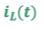 15.2V
(1.9954m,15.102)
15.0V
(1.9819m,14.863)
14.8V
1.96ms
1.98ms
2.00ms
V(Output)
Time
Example 4.2  - Buck Converter AnalysisSimulation Results
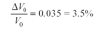 Example 4.3 - Boost Converter Analysis
Sketch all waveforms for a boost converter with the following circuit parameters: Vin = 50V, Vo= 120V and  R= 20, fs = 15kHz, L=1.8mH, C=147μF
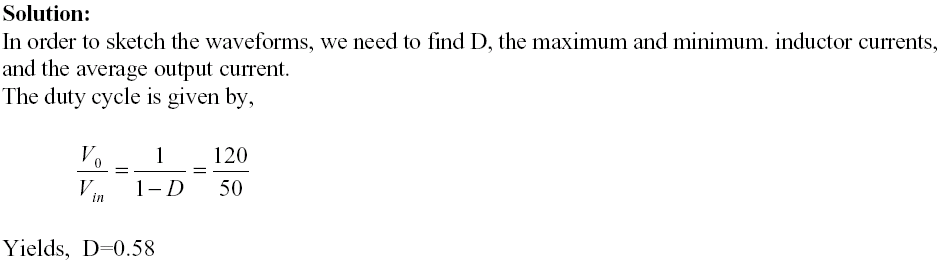 Boost Converter Analysis
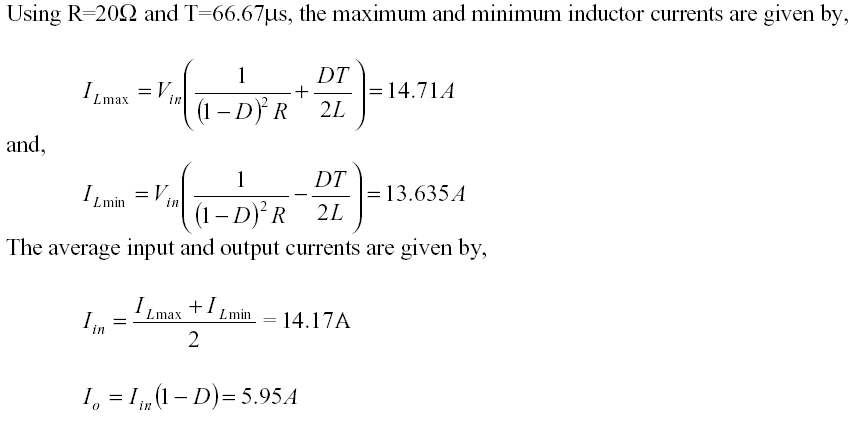 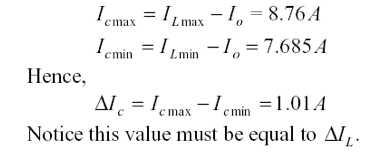 Boost Converter Analysis: Simulation Verification  Example 4.4
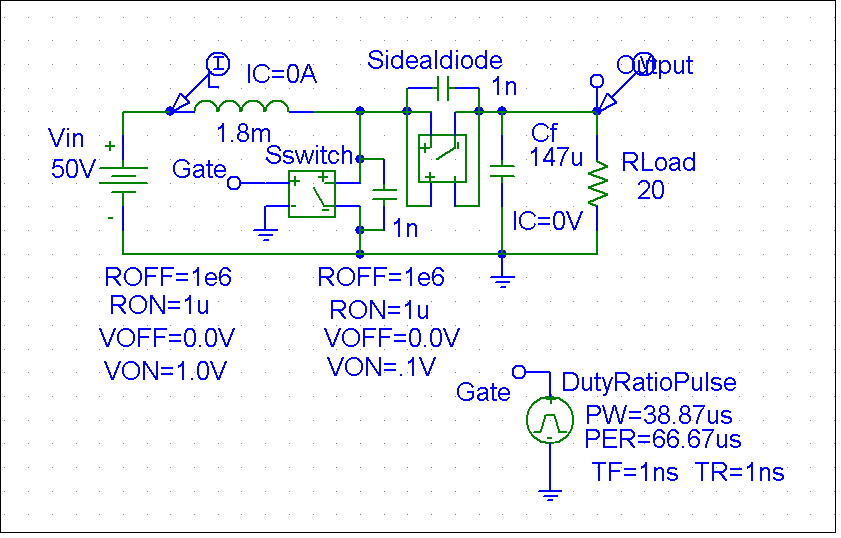 200
100
0
0s
10ms
20ms
30ms
40ms
50ms
V(Output)
I(L)
Time
Boost Converter Analysis: Simulation Verification  Example 4.4
Vout=120 V
ILAve=14.4A
200
100
0
0s
10ms
20ms
30ms
40ms
50ms
V(Output)
I(L)
Time
Boost Converter Analysis: Simulation Verification  Example 4.4
Vout=120 V
ILAve=14.4A
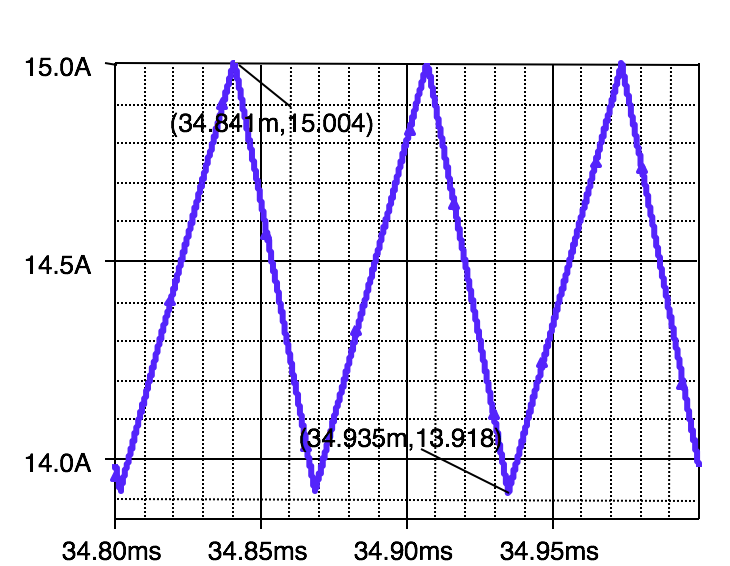 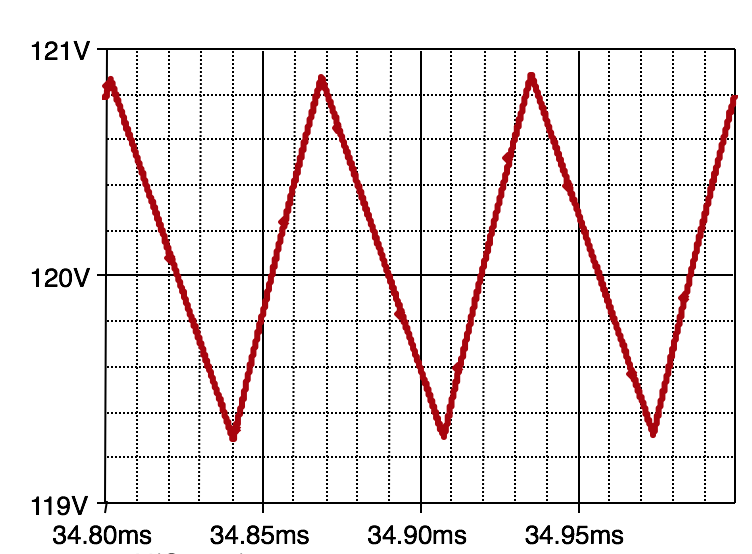 15.0A
50V
(34.841m,15.004)
0V
14.5A
-50V
(34.935m,13.918)
14.0A
-80V
34.80ms
34.85ms
34.90ms
34.95ms
34.80ms
34.85ms
34.90ms
34.95ms
V(L:1,L:2)
I(L)
Time
Time
Boost Converter Analysis: Simulation Verification  Example 4.4
121V
10A
(34.868m,7.8893)
120V
5A
(34.842m,8.9882)
0A
119V
34.80ms
34.85ms
34.90ms
34.95ms
-5A
V(Output)
Time
34.80ms
34.85ms
34.90ms
34.95ms
I(Cf)
Time
Boost Converter Analysis: Simulation Verification  Example 4.4